ABC LD (Arena Blended Connected Learning Design) – plán pro rozvržení aktivit
Datum
Modul/kurz/předmět
Vedoucí kurzu
Časová osa
Prostor pro umístění karet
Nejprve navrch stranou, kde je popsáno, co mají dělat studující
Po dosažení shody nad aktivitami studujících otočíme karty a na jejich druhé straně jsou možné aktivity ze strany vyučujících
Poznámky
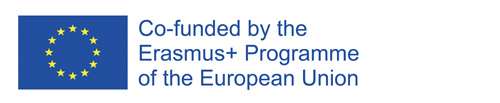 @ABCtoVLE
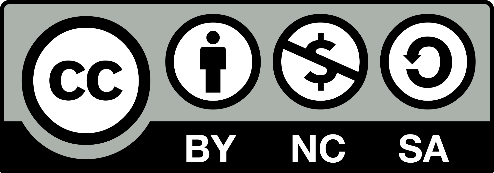 ABC Learning Design method by Clive Young and Nataša Perović, UCL. (2015). Learning types, Laurillard, D. (2012). Resources available from https://abc-ld.org
Storyboard worksheet adapted from Viewpoints Curriculum Design, University of Ulster. Available at http://wiki.ulster.ac.uk/display/VPR/